Figure 3.30  The Smad pathway activated by TGF-β superfamily ligands
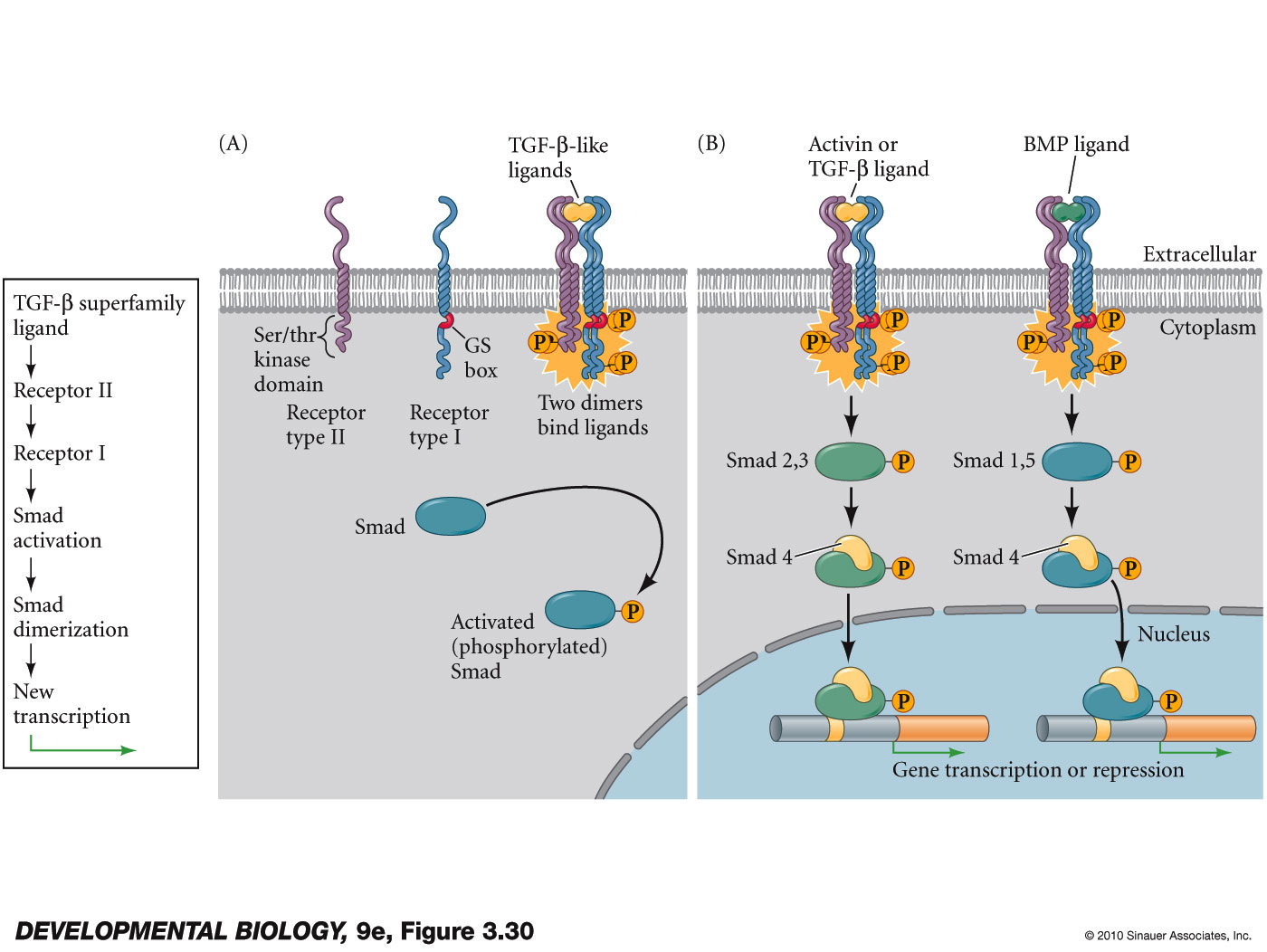 Type II receptor phosphorylates serine or threonine of Type I receptor
Activation!
Type I receptors phosphorylate Smads
recruit Smad4
act as TF in nucleus
-
[Speaker Notes: DevBio9e-Fig-03-30-0.jpg
SMAD –from homologies to c. elegans SMA (small worm phenotype) and Drosophila MAD (mothers against decapentaplegic)]